КОСМОС
Планета Земля
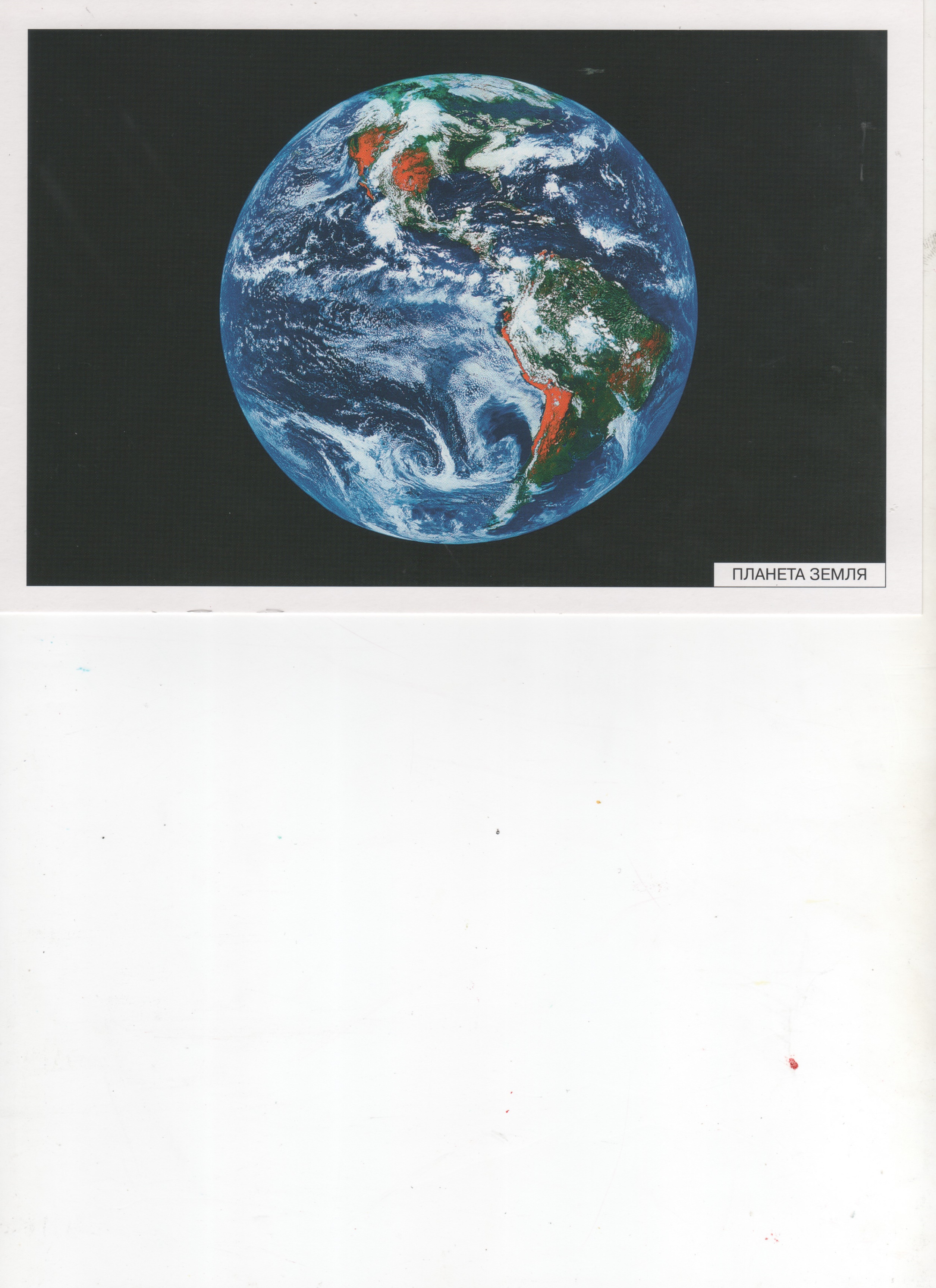 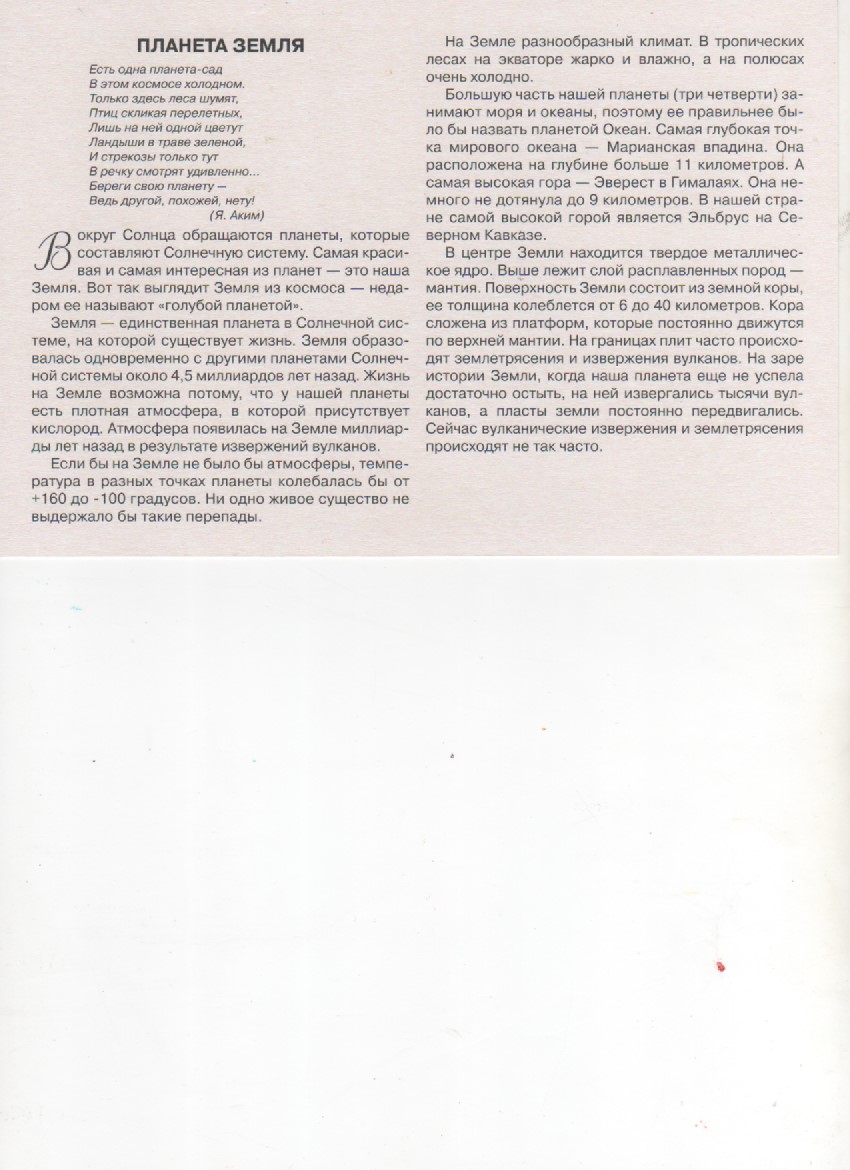 Солнце
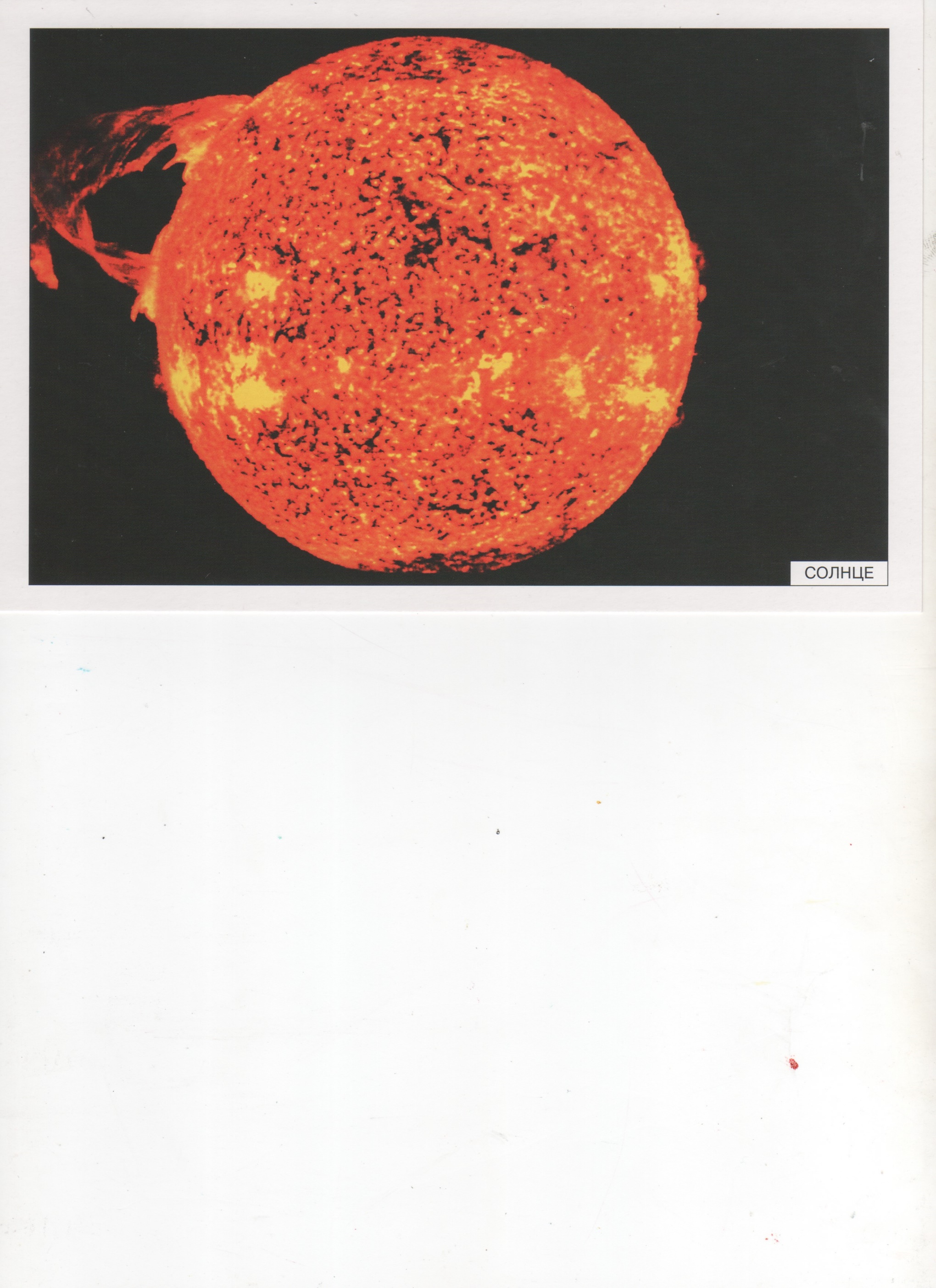 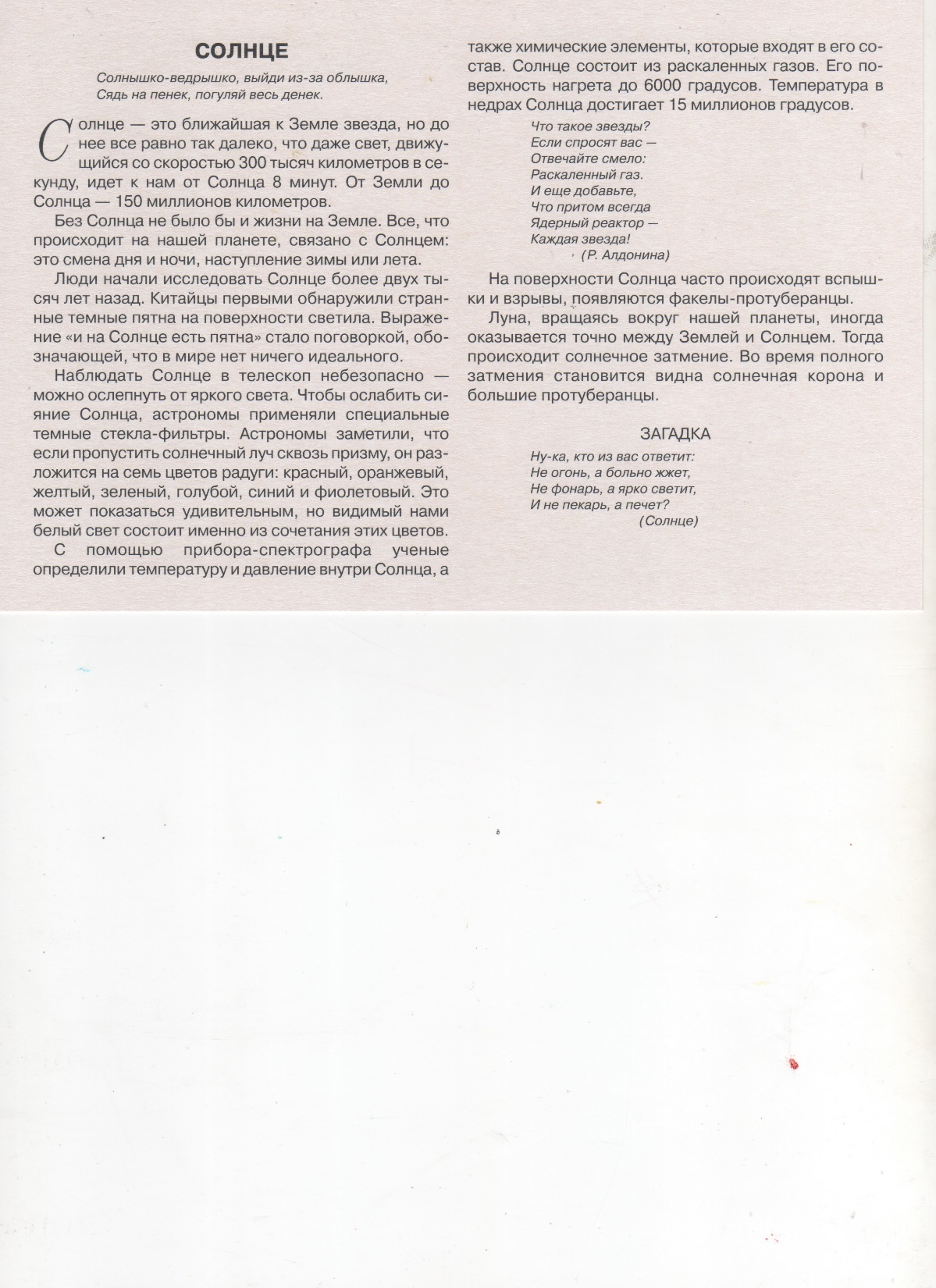 Юпитер
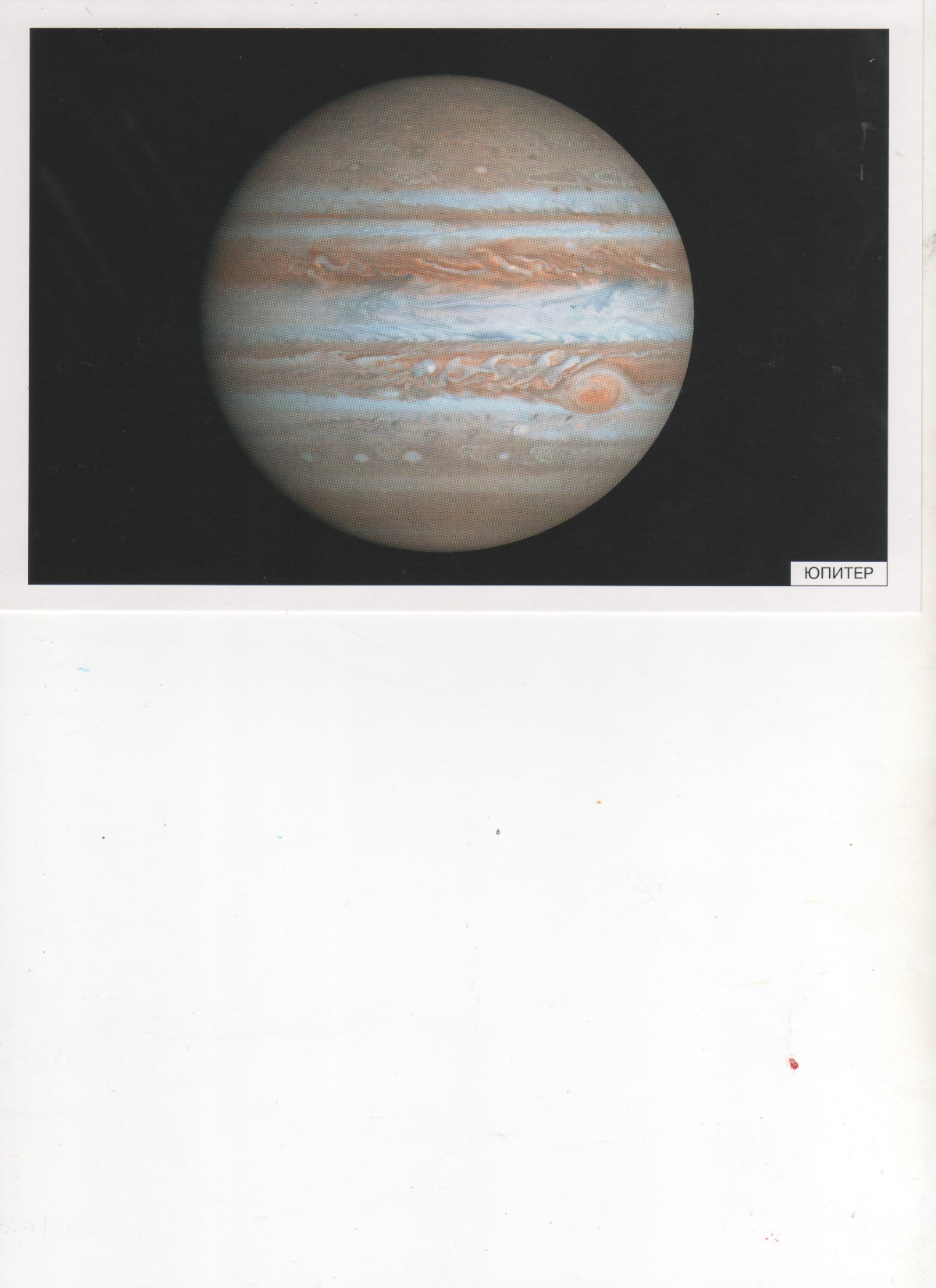 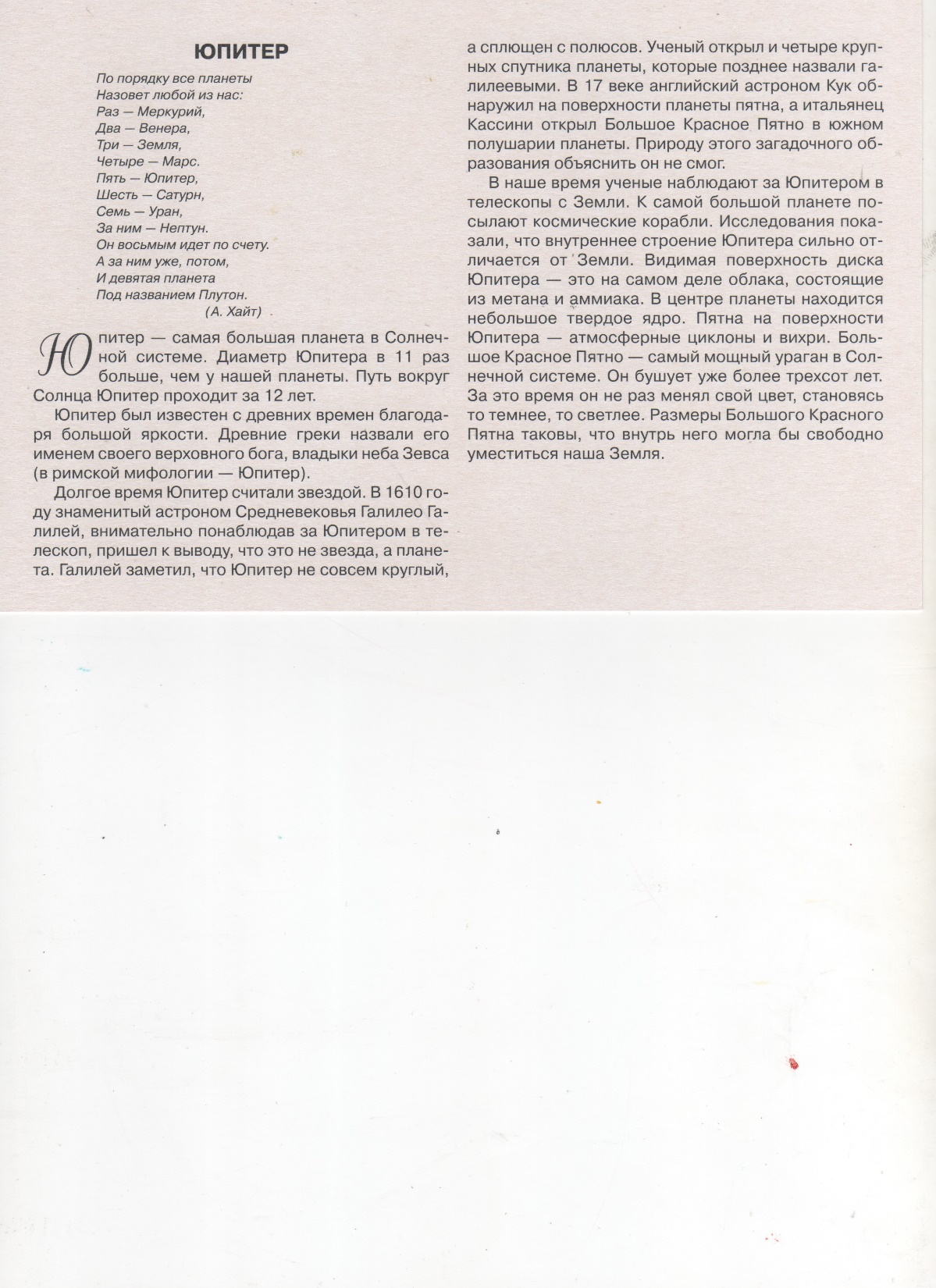 Марс
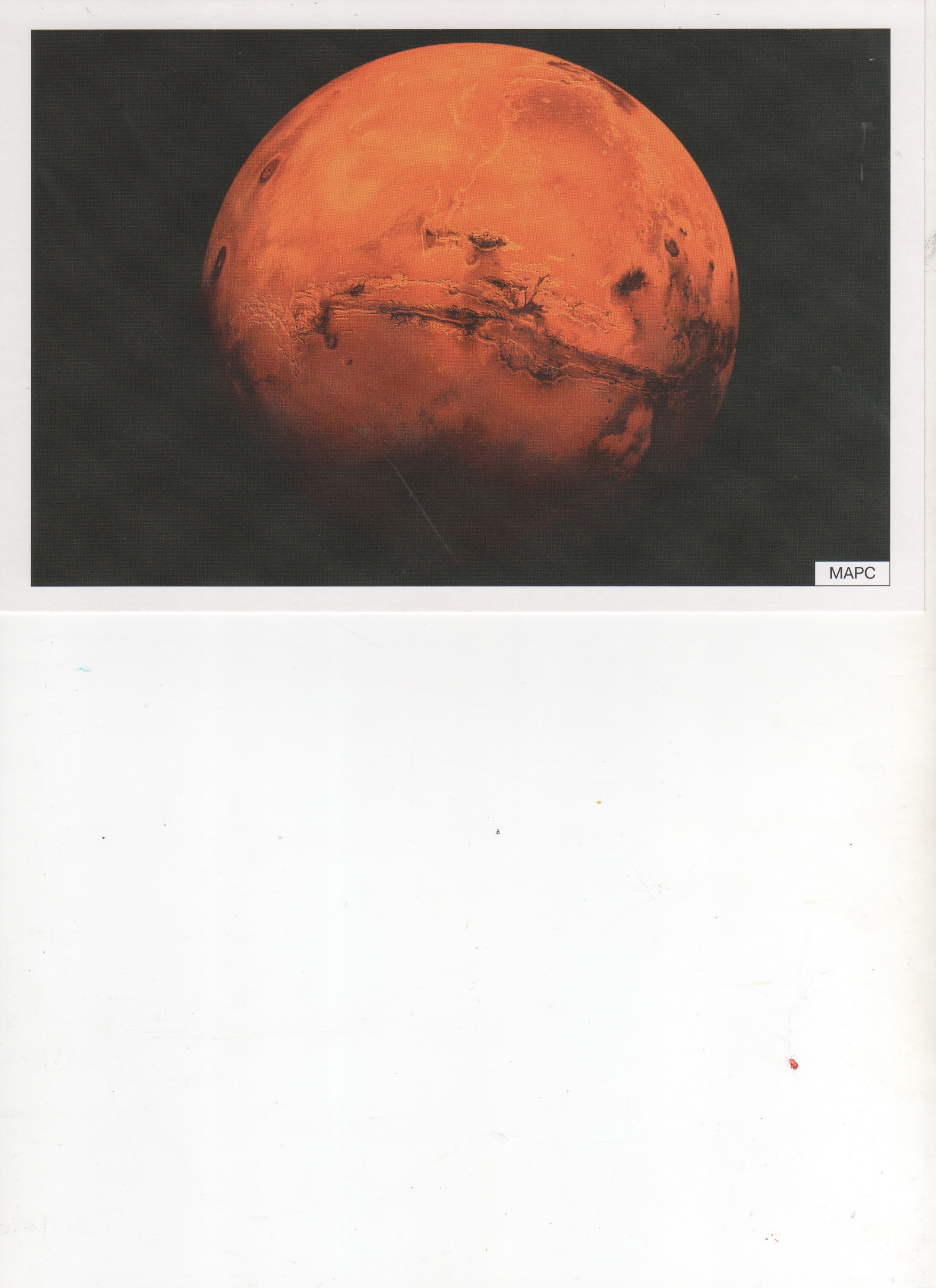 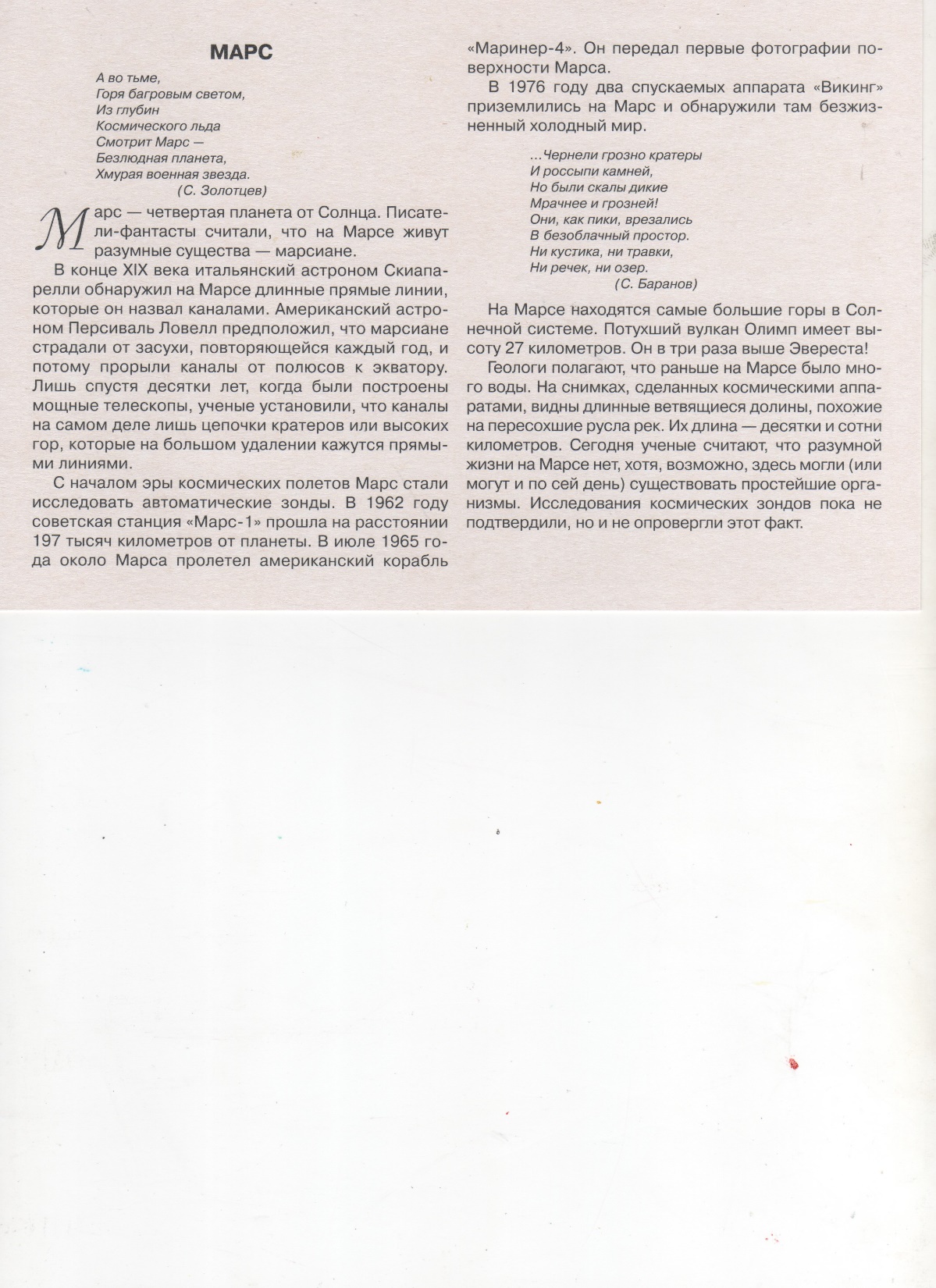 Сатурн
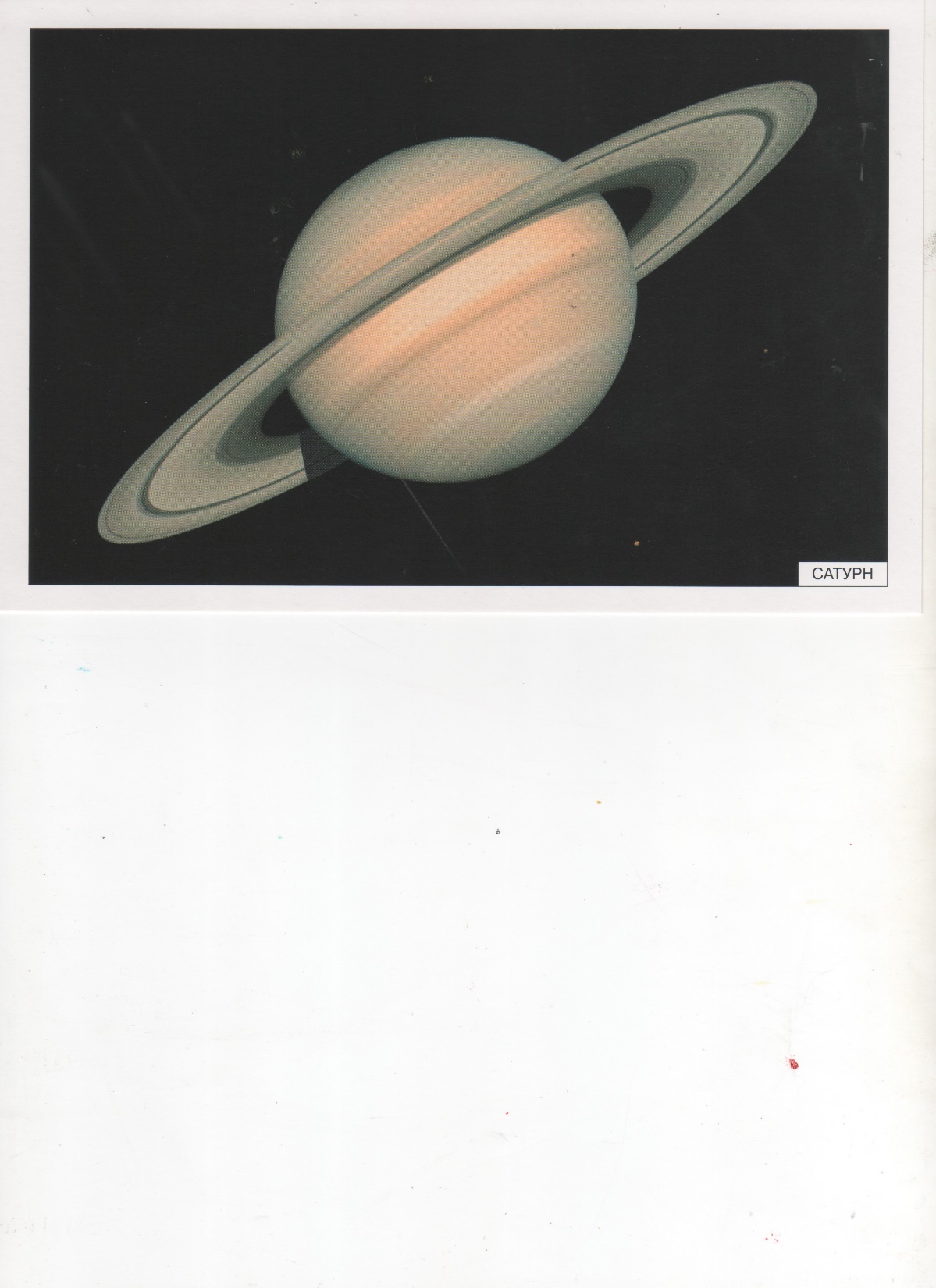 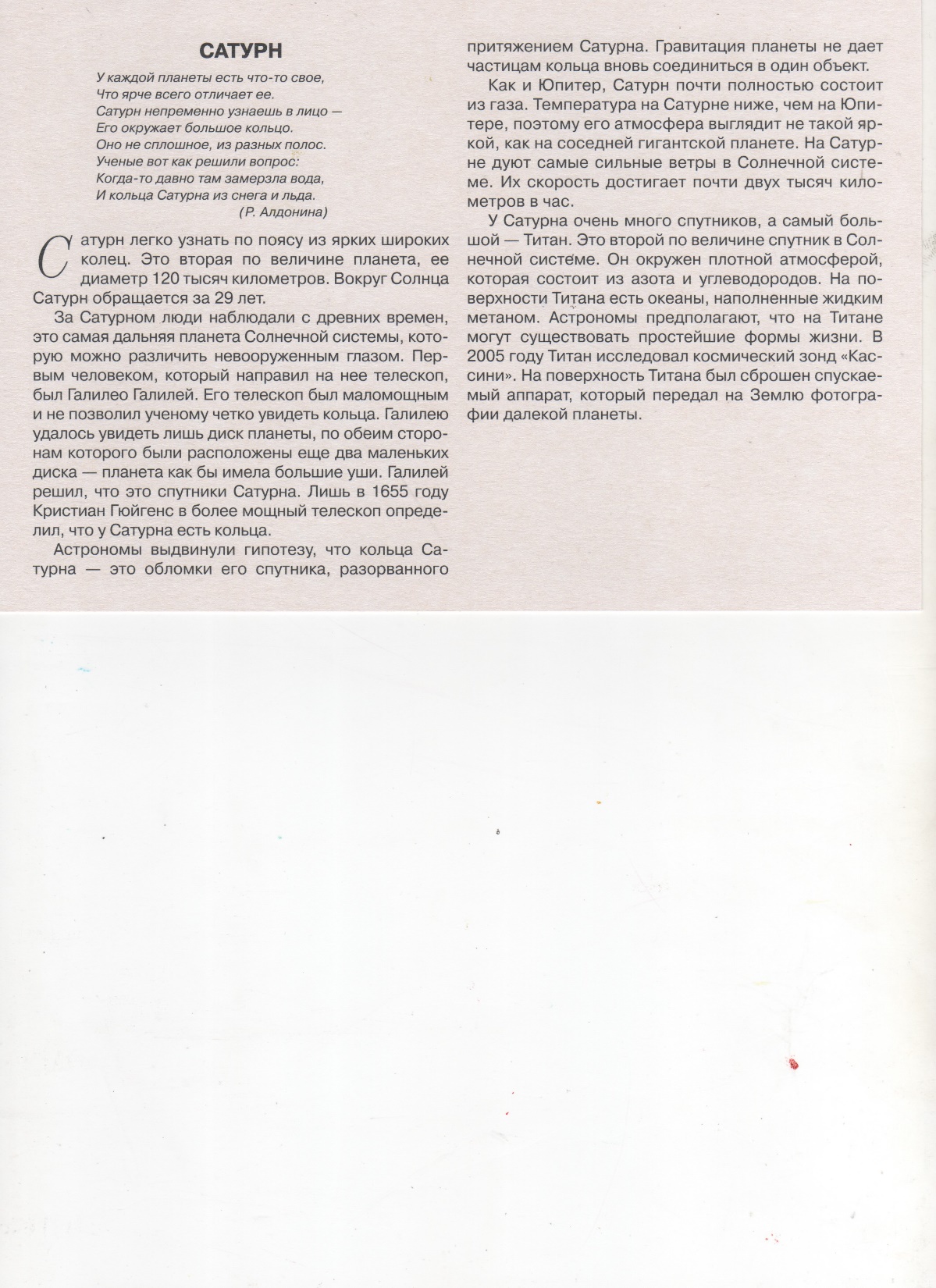 Луна
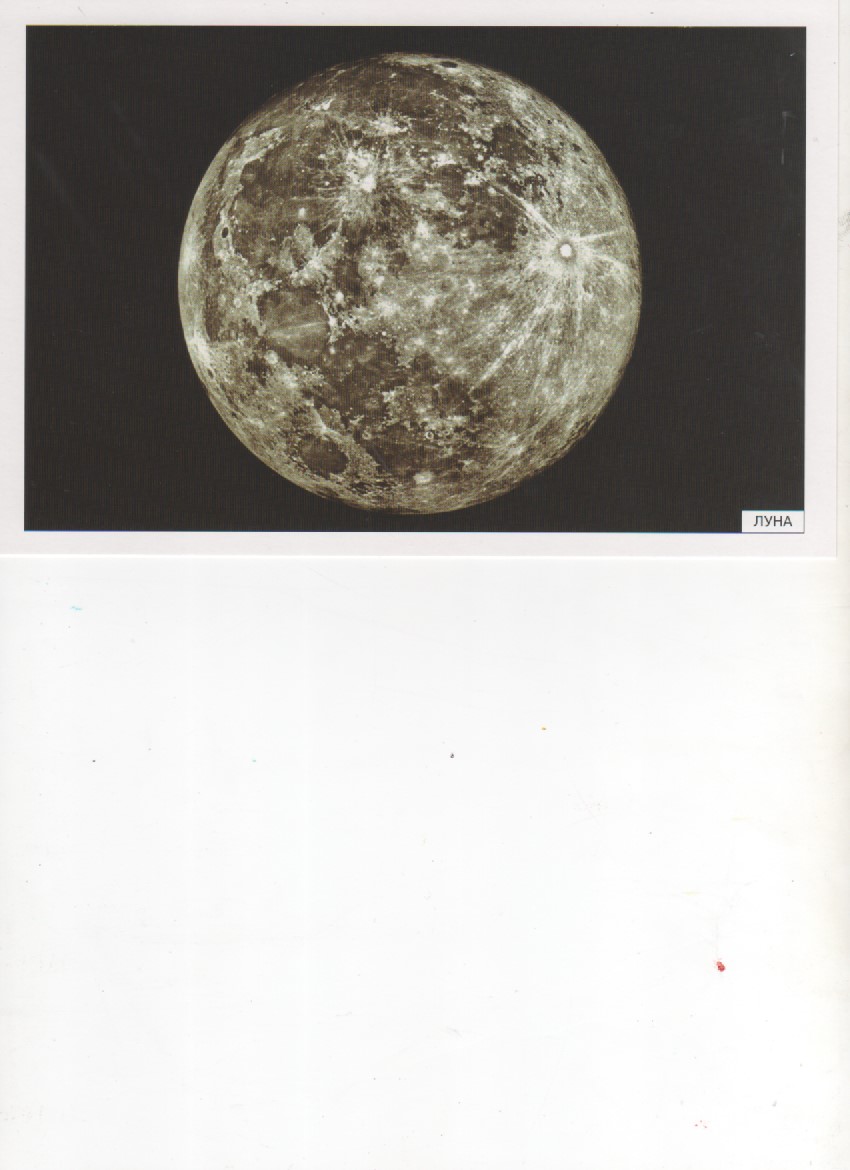 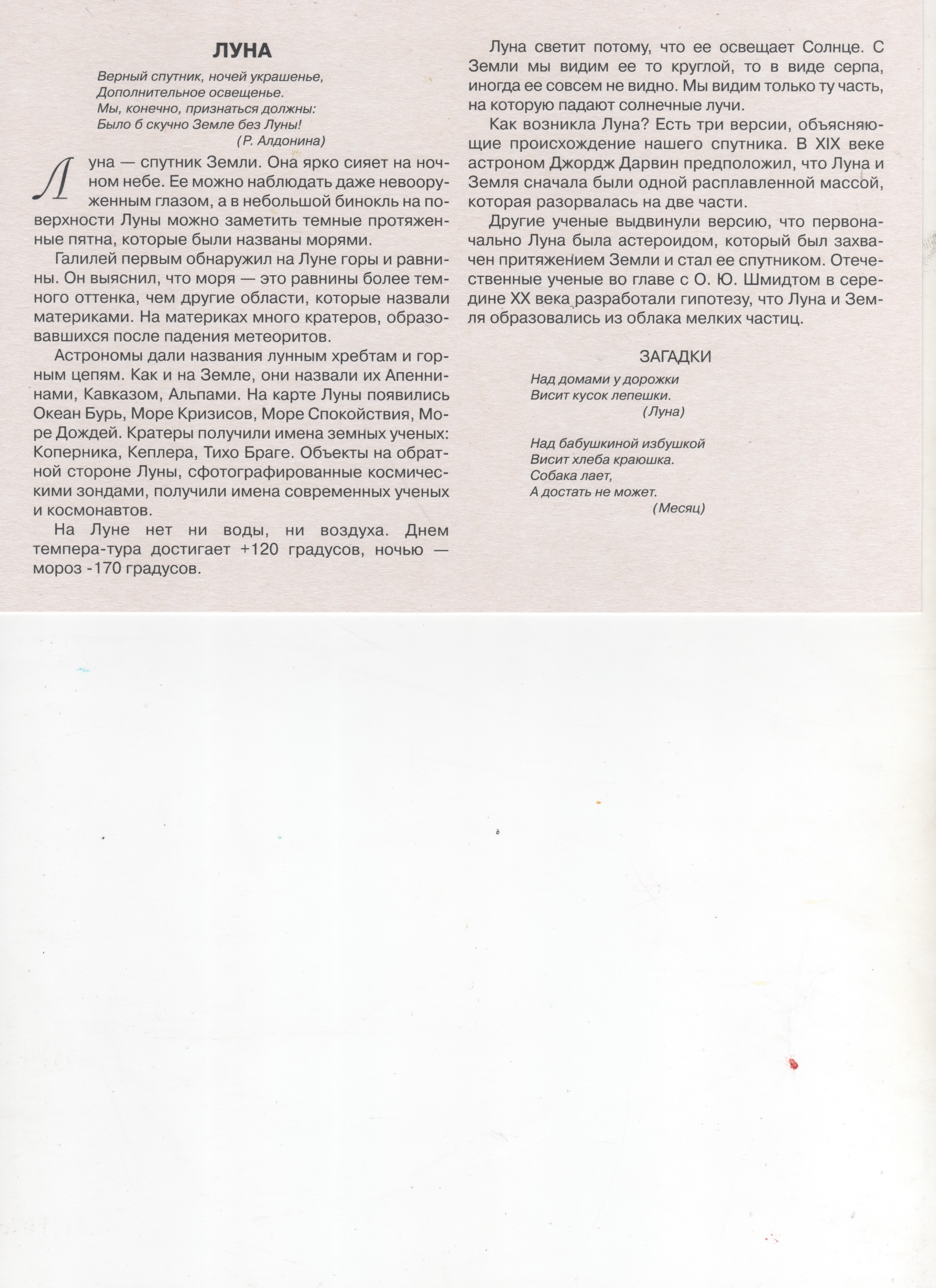 Звёздное небо
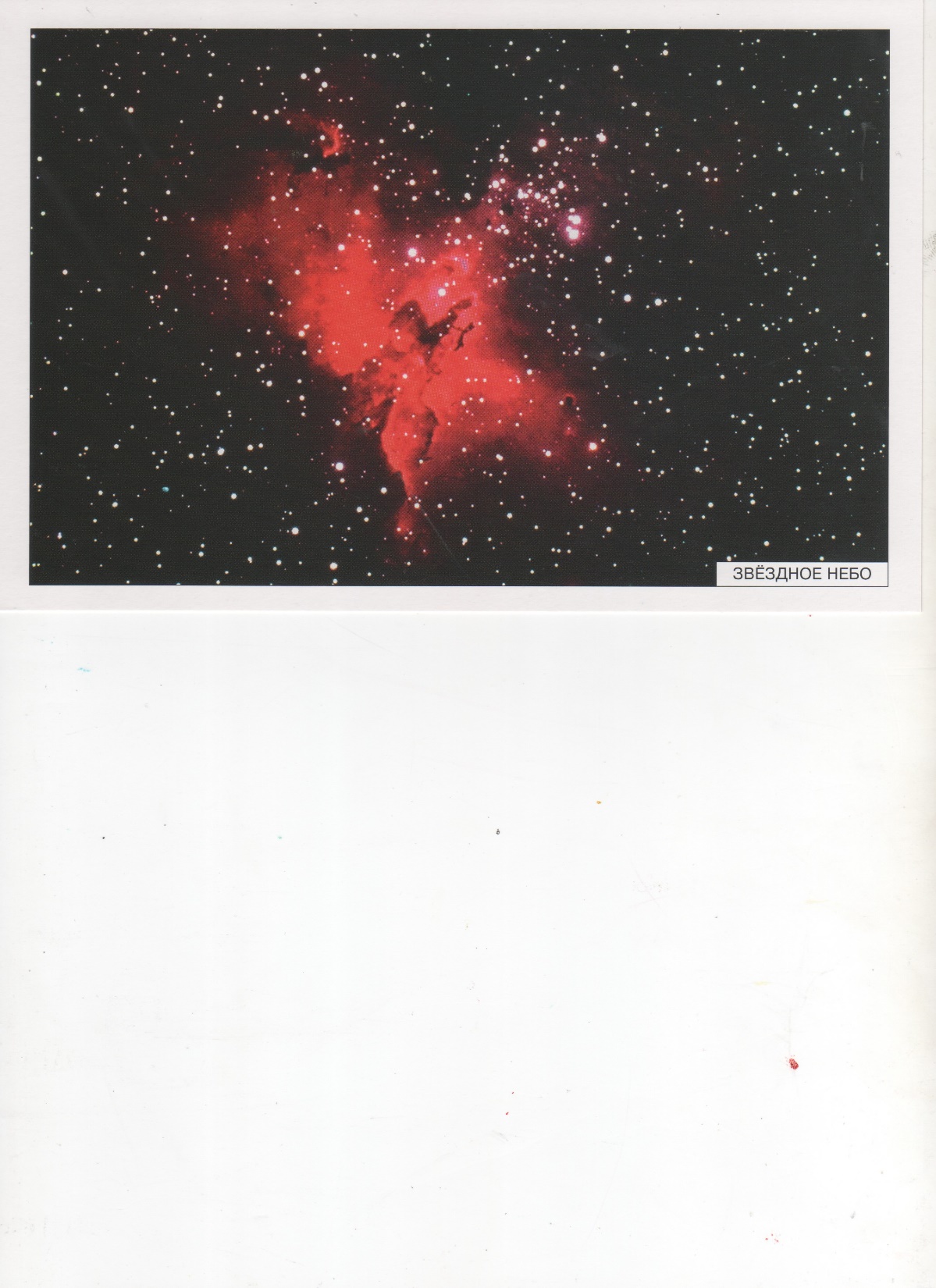 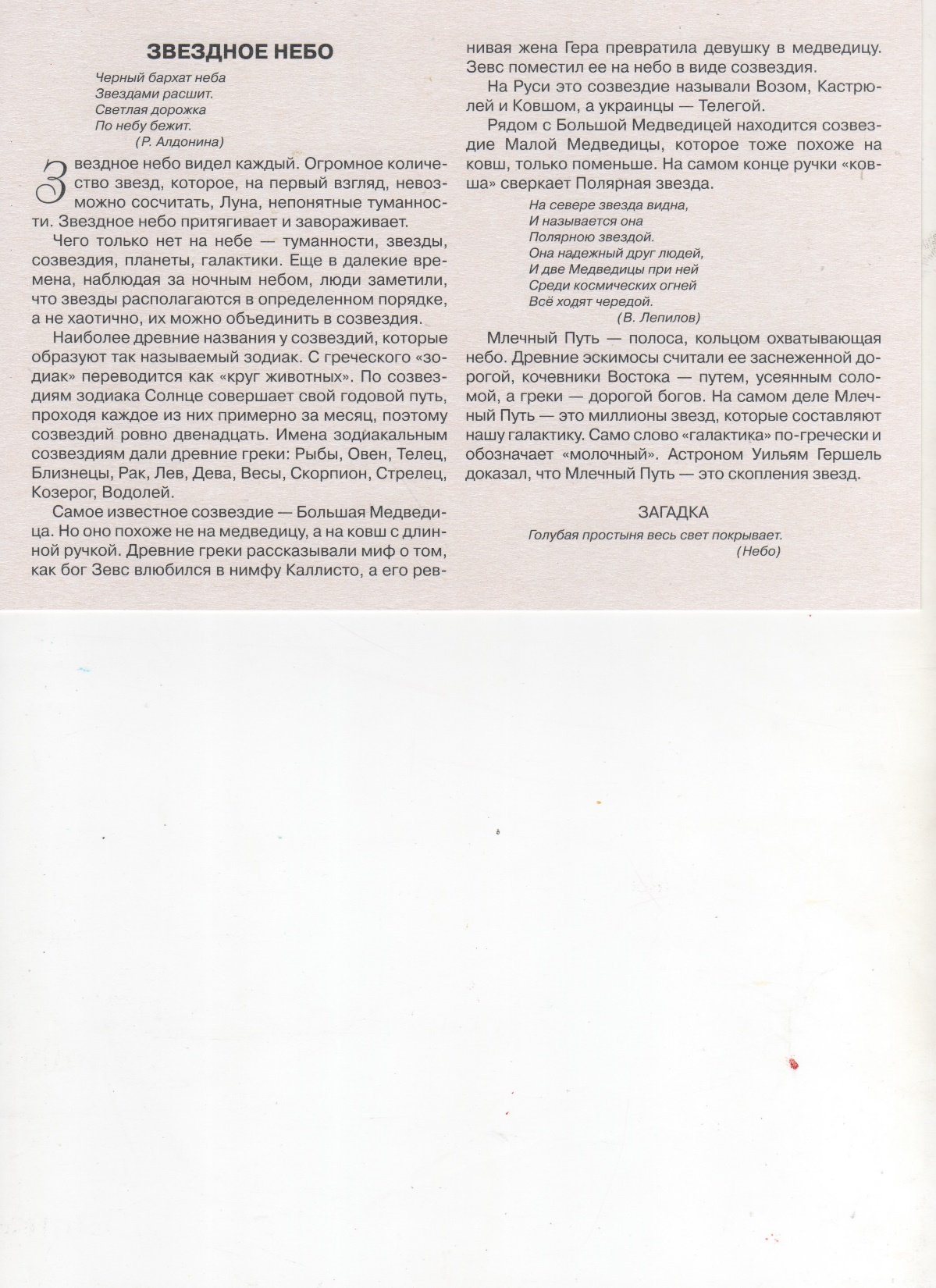 Комета
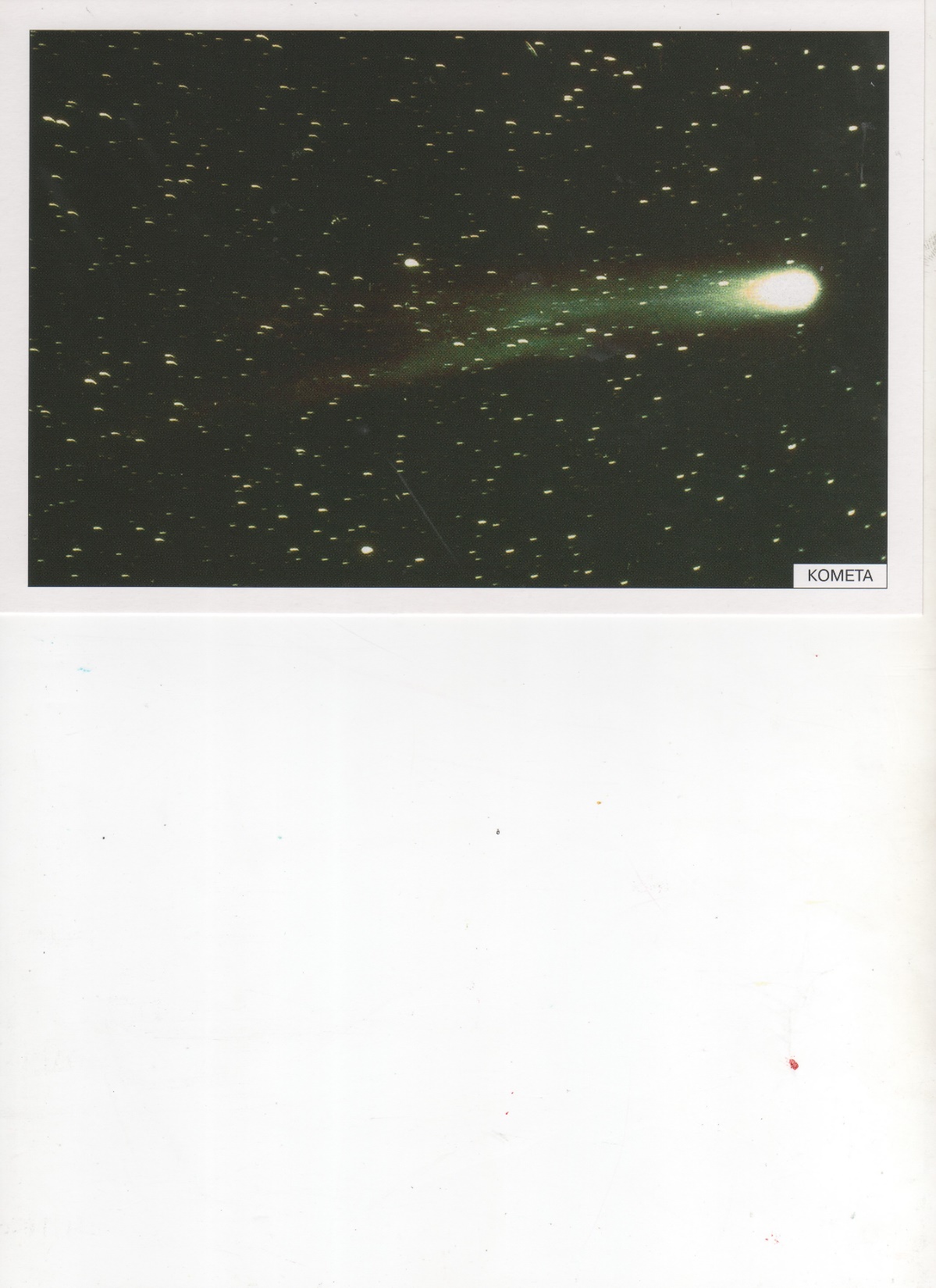 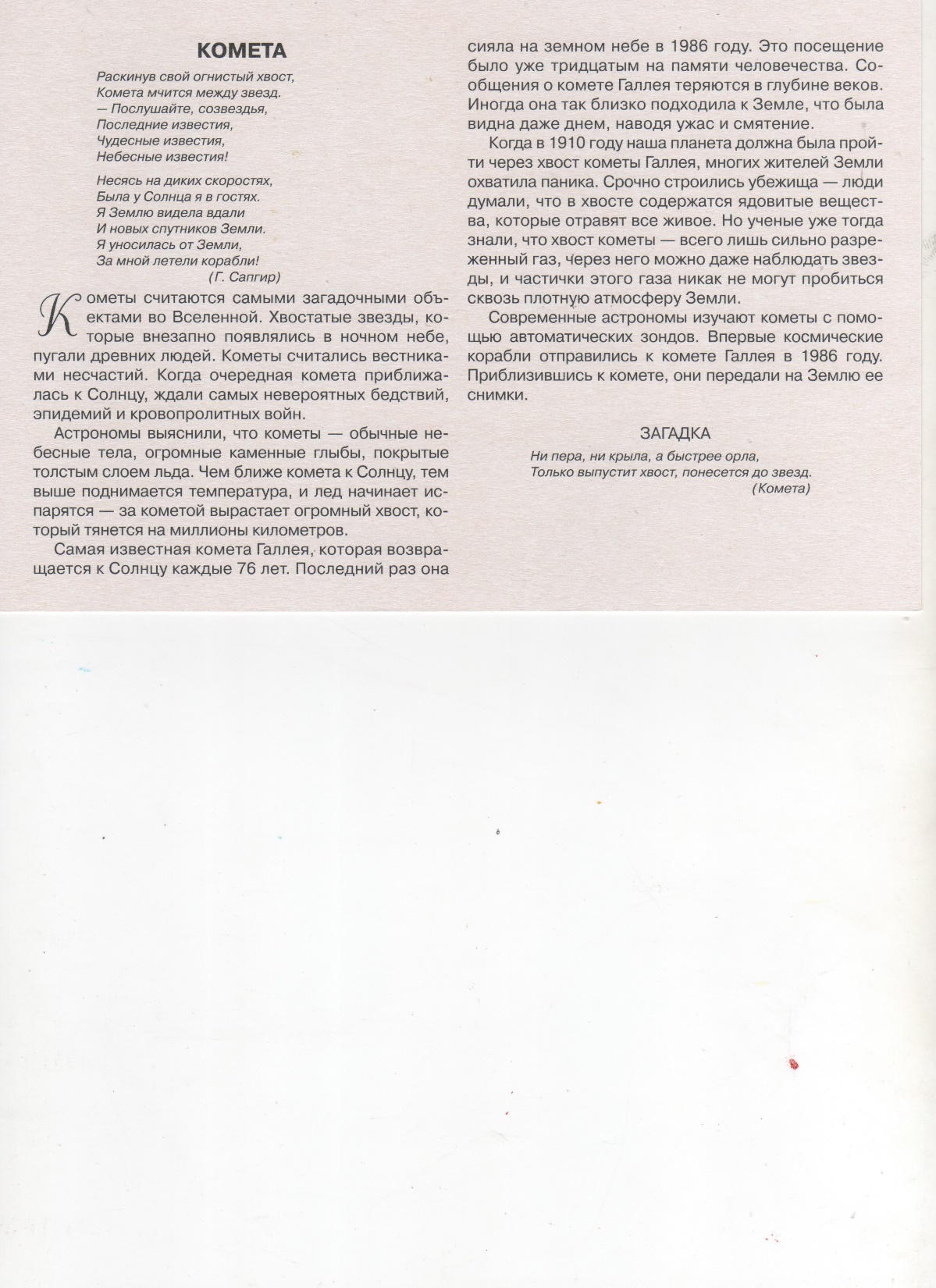 Старт космического корабля
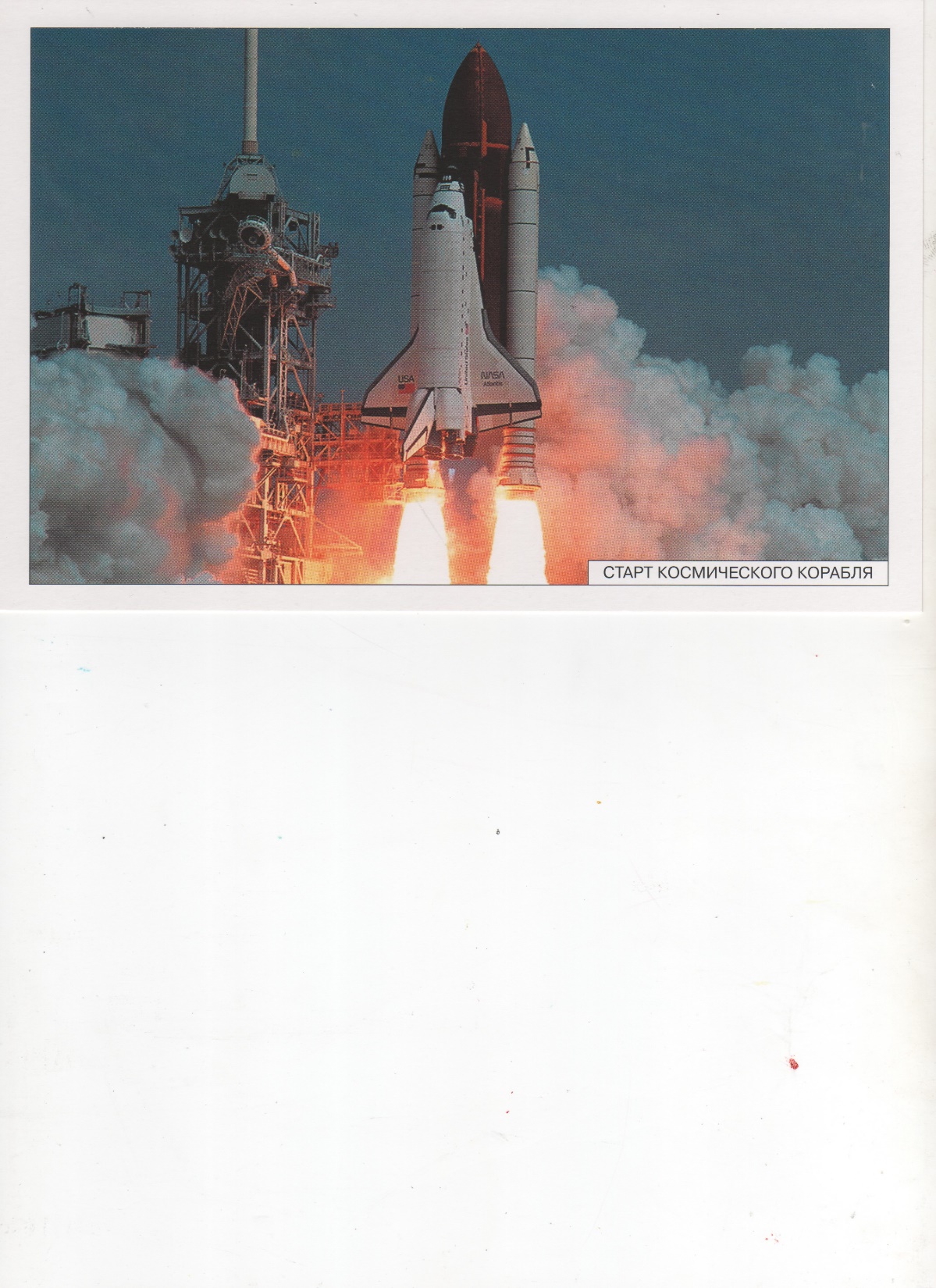 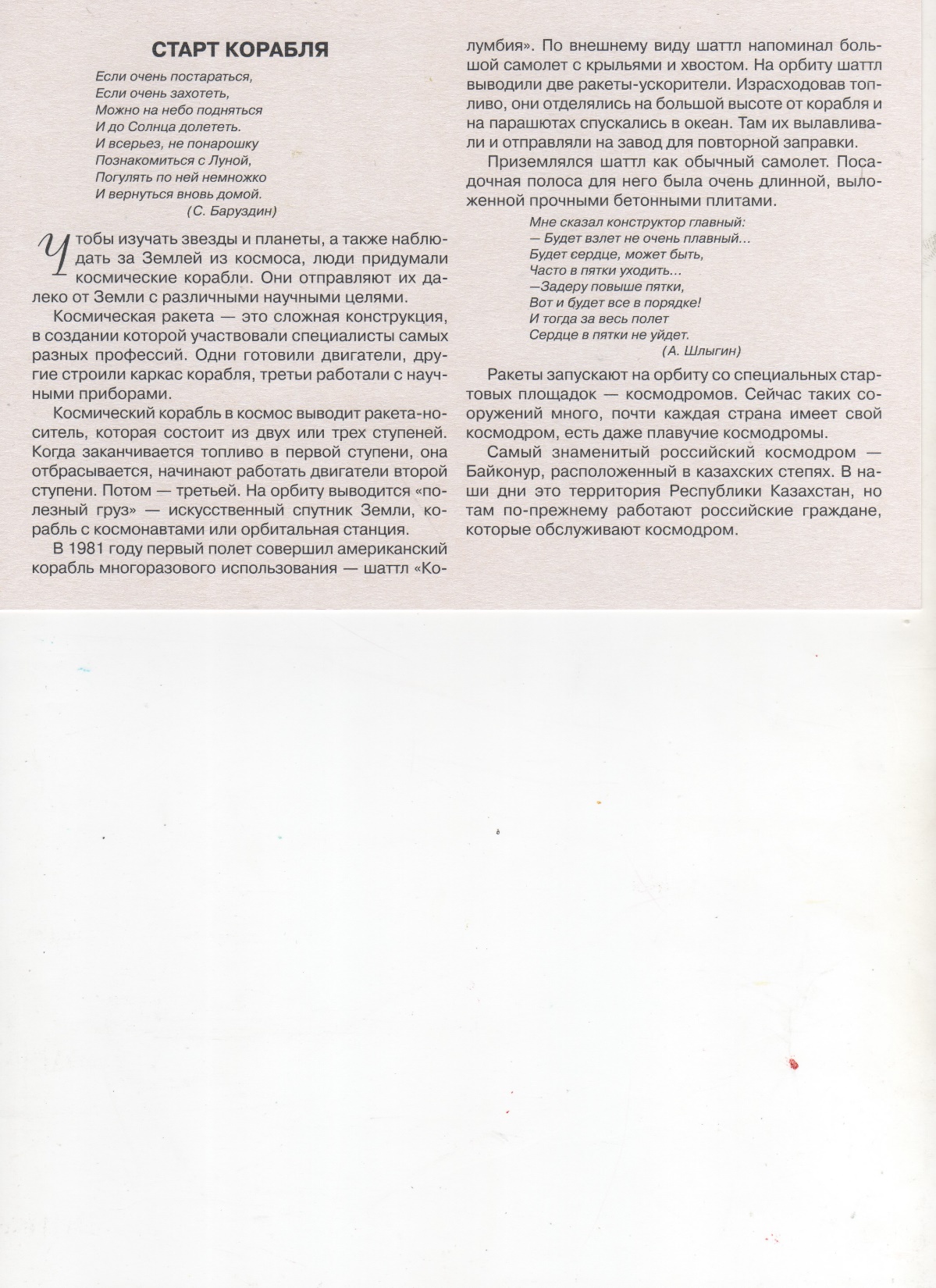 Люди на луне
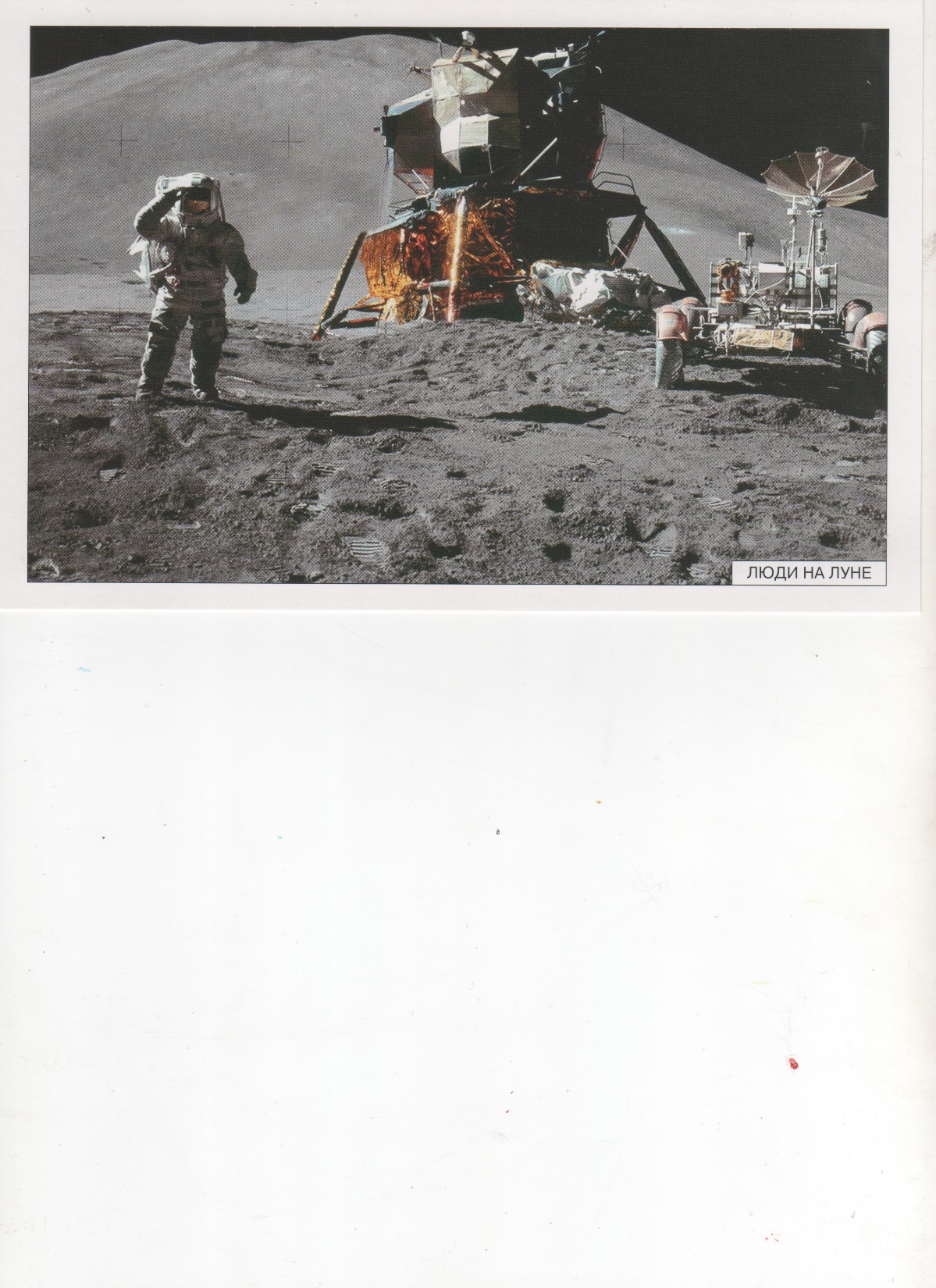 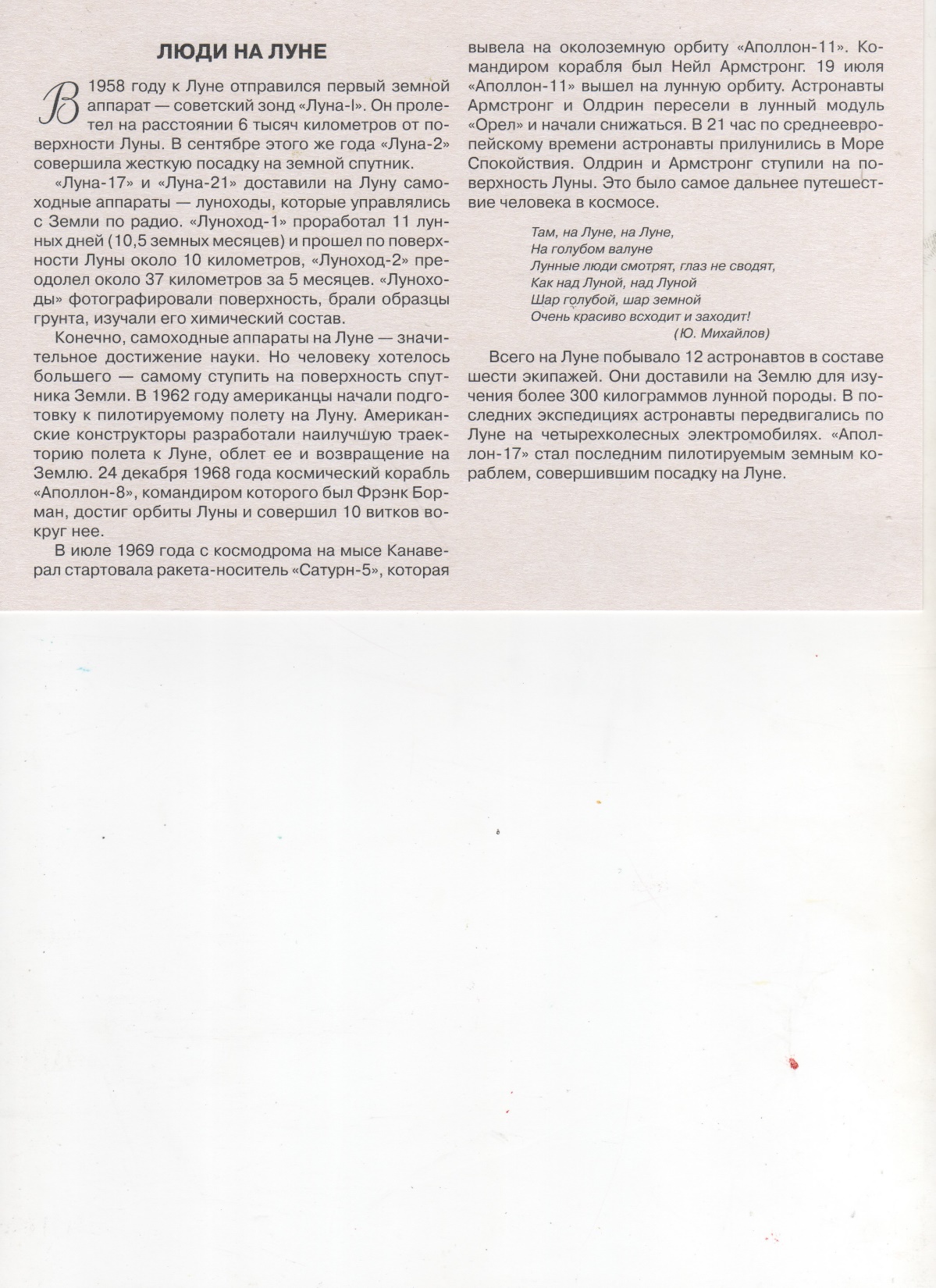 Космический телескоп
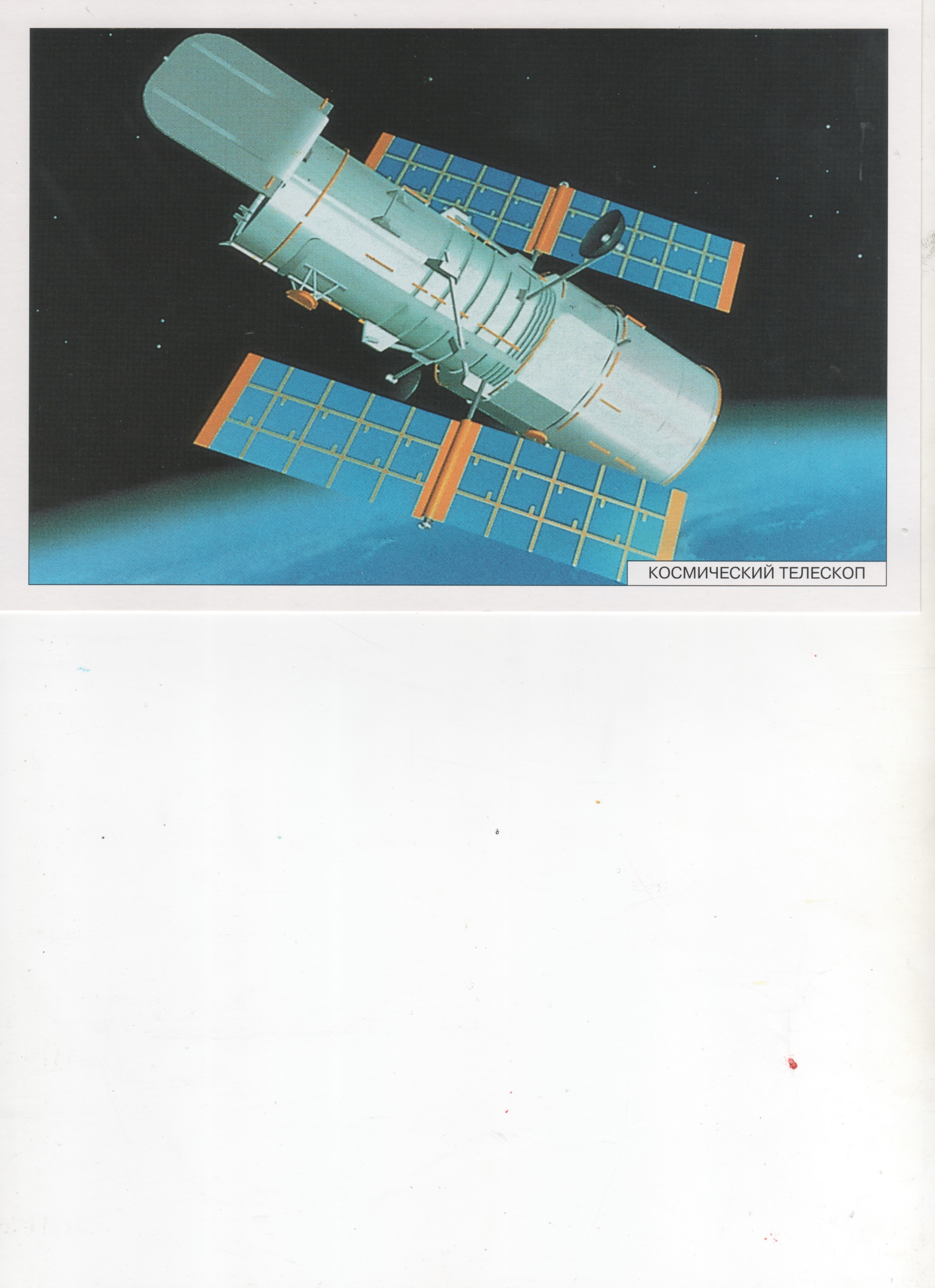 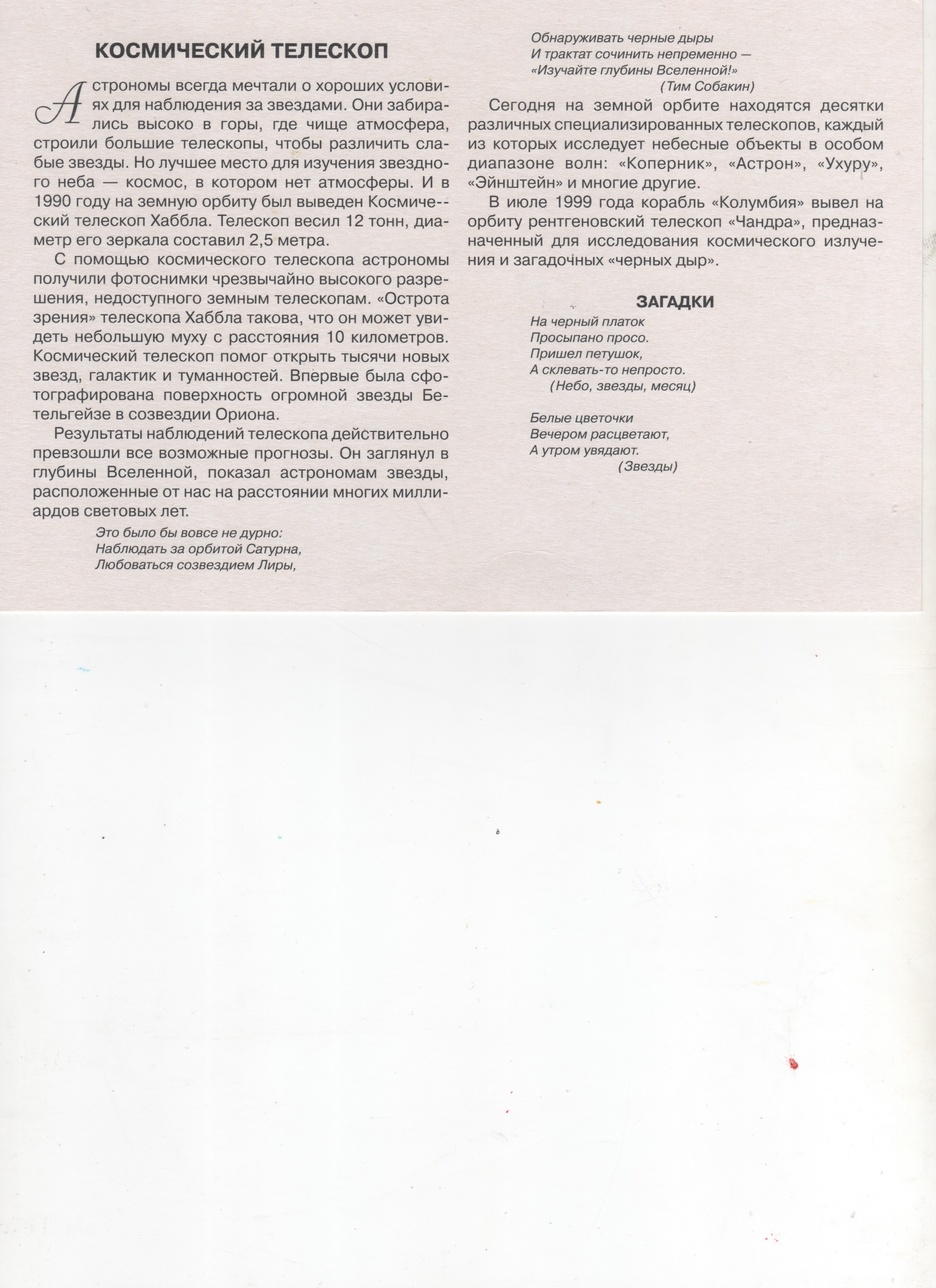 Орбитальная станция
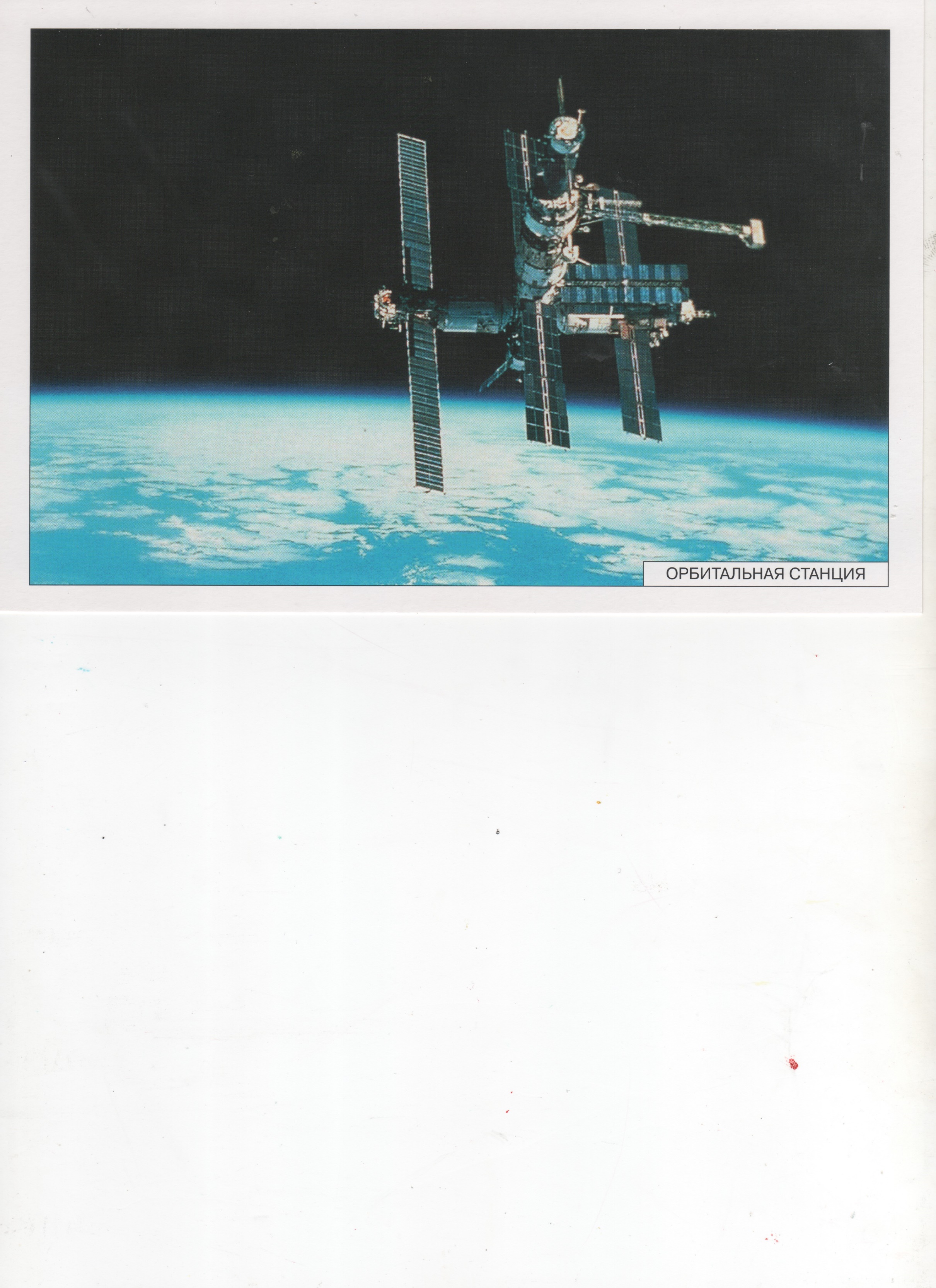 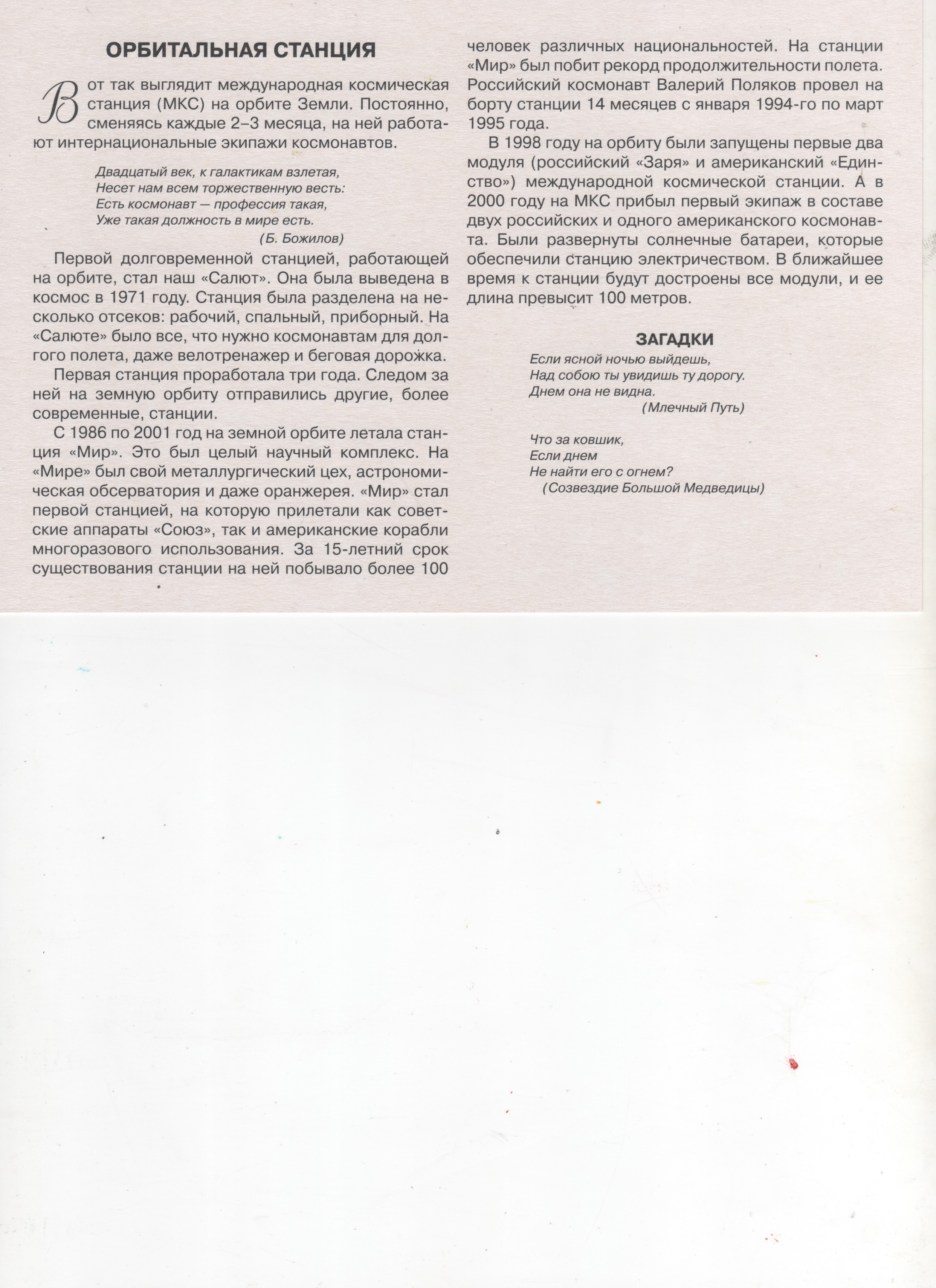 Благодарю за внимание!
Презентацию подготовила воспитатель группы 
семейного пребывания МБДОУ д/с №23 
Павлусенко Тамара Александровна